Lei 11.343/2006
Prof. Maíra De Luca
@mairadelucadpe
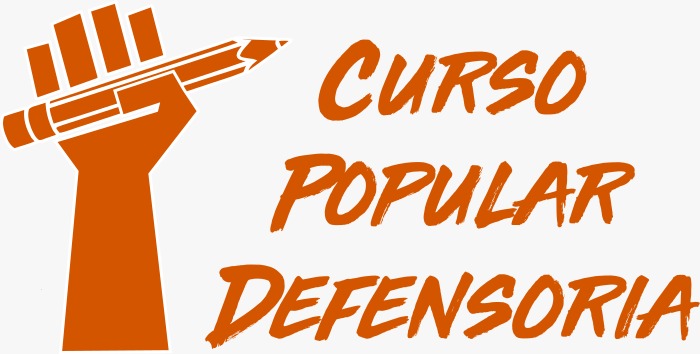 Apresentação
Aspectos da Lei nº 11.343/2006
Não Criminal
Histórico – “antiga” vs “nova lei”;
“Direitos Humanos” – Política Nacional
Atenção às comunidades terapêuticas e ao art. 23-A
“Microssistema” – lei antimanicomial.
Criminal
Procedimento: notificação, defesa prévia,  recebimento da denúncia;
Delito do art. 28;
Delito do art. 33;
Art. 40 e princípio da consunção;
Causas de diminuição de pena;
Isenção de pena.
Legislação que será utilizada na aula
Lei 11.343;
Código Penal;
Lei Antimanicomial;
Histórico e importância da lei (para os nossos estudos)
Mudanças com a lei nova: 
Penas mais severas para o tráfico de drogas;
Início de cumprimento de pena em regime fechado;
“descriminalização” ou “despenalização” do uso para próprio consumo;
Proibição de combinação de leis;
Proibição de liberdade provisória;
Vedação de indulto, graça ou anistia;
I – É inadmissível a aplicação da causa de diminuição prevista no art. 33, § 4º, da Lei 11.343/2006 à pena relativa à condenação por crime cometido na vigência da Lei 6.368/1976;
II – Não é possível a conjugação de partes mais benéficas das referidas normas, para criar-se uma terceira lei, sob pena de violação aos princípios da legalidade e da separação de Poderes;
III – O juiz, contudo, deverá, no caso concreto, avaliar qual das mencionadas leis é mais favorável ao réu e aplicá-la em sua integralidade.
STF. Plenário. RE 600.817/MS, Rel. Min. Ricardo Lewandowski, julgado em 07/11/2013 (Repercussão Geral - Tema 169) (Info 727).
Parte Extrapenal
SISNAD e Política Nacional de Drogas
Comunidades terapêuticas
Política Nacional;
Reportagem do fantástico;
Definição: entidades privadas, sem fins lucrativos, que realizam gratuitamente o acolhimento de pessoas com transtornos decorrentes do uso, abuso ou dependência de substâncias psicoativas, em regime residencial transitório e de caráter exclusivamente voluntário (espontâneo). Fonte: gov.br
Parte Extrapenal
Comunidade terapêutica
Internação
Terceiro setor/recebe recursos públicos;
Voluntária, apenas.
Vedada internação;
Fazer correspondência com lei antimanicomial;
Apenas em hospitais gerais com rede multidisciplinar;
Parecer médico;
Pode ser requerida por familiar;
Obrigação de sobre internações e altas. notificar a defensoria sobre internações e altas;
Voluntária ou involuntária (máximo de 90 dias);
Art. 23-A
Art. 23-A.  O tratamento do usuário ou dependente de drogas deverá ser ordenado em uma rede de atenção à saúde, com prioridade para as modalidades de tratamento ambulatorial, incluindo excepcionalmente formas de internação em unidades de saúde e hospitais gerais nos termos de normas dispostas pela União e articuladas com os serviços de assistência social e em etapas que permitam:         (Incluído pela Lei nº 13.840, de 2019)
I - articular a atenção com ações preventivas que atinjam toda a população;         (Incluído pela Lei nº 13.840, de 2019)
II - orientar-se por protocolos técnicos predefinidos, baseados em evidências científicas, oferecendo atendimento individualizado ao usuário ou dependente de drogas com abordagem preventiva e, sempre que indicado, ambulatorial;         (Incluído pela Lei nº 13.840, de 2019)
III - preparar para a reinserção social e econômica, respeitando as habilidades e projetos individuais por meio de programas que articulem educação, capacitação para o trabalho, esporte, cultura e acompanhamento individualizado; e         (Incluído pela Lei nº 13.840, de 2019)
IV - acompanhar os resultados pelo SUS, Suas e Sisnad, de forma articulada.         (Incluído pela Lei nº 13.840, de 2019)
§ 1º  Caberá à União dispor sobre os protocolos técnicos de tratamento, em âmbito nacional.         (Incluído pela Lei nº 13.840, de 2019)
§ 2º  A internação de dependentes de drogas somente será realizada em unidades de saúde ou hospitais gerais, dotados de equipes multidisciplinares e deverá ser obrigatoriamente autorizada por médico devidamente registrado no Conselho Regional de Medicina - CRM do Estado onde se localize o estabelecimento no qual se dará a internação.
§ 3º  São considerados 2 (dois) tipos de internação:         (Incluído pela Lei nº 13.840, de 2019)
I - internação voluntária: aquela que se dá com o consentimento do dependente de drogas;         (Incluído pela Lei nº 13.840, de 2019)
II - internação involuntária: aquela que se dá, sem o consentimento do dependente, a pedido de familiar ou do responsável legal ou, na absoluta falta deste, de servidor público da área de saúde, da assistência social ou dos órgãos públicos integrantes do Sisnad, com exceção de servidores da área de segurança pública, que constate a existência de motivos que justifiquem a medida.         (Incluído pela Lei nº 13.840, de 2019)
§ 4º  A internação voluntária:                 (Incluído pela Lei nº 13.840, de 2019)
I - deverá ser precedida de declaração escrita da pessoa solicitante de que optou por este regime de tratamento;         (Incluído pela Lei nº 13.840, de 2019)
II - seu término dar-se-á por determinação do médico responsável ou por solicitação escrita da pessoa que deseja interromper o tratamento.         (Incluído pela Lei nº 13.840, de 2019)
§ 5º  A internação involuntária:         (Incluído pela Lei nº 13.840, de 2019)
I - deve ser realizada após a formalização da decisão por médico responsável;         (Incluído pela Lei nº 13.840, de 2019)
II - será indicada depois da avaliação sobre o tipo de droga utilizada, o padrão de uso e na hipótese comprovada da impossibilidade de utilização de outras alternativas terapêuticas previstas na rede de atenção à saúde;         (Incluído pela Lei nº 13.840, de 2019)
III - perdurará apenas pelo tempo necessário à desintoxicação, no prazo máximo de 90 (noventa) dias, tendo seu término determinado pelo médico responsável;         (Incluído pela Lei nº 13.840, de 2019)
IV - a família ou o representante legal poderá, a qualquer tempo, requerer ao médico a interrupção do tratamento.         (Incluído pela Lei nº 13.840, de 2019)
§ 6º  A internação, em qualquer de suas modalidades, só será indicada quando os recursos extra-hospitalares se mostrarem insuficientes.         (Incluído pela Lei nº 13.840, de 2019)
§ 7º  Todas as internações e altas de que trata esta Lei deverão ser informadas, em, no máximo, de 72 (setenta e duas) horas, ao Ministério Público, à Defensoria Pública e a outros órgãos de fiscalização, por meio de sistema informatizado único, na forma do regulamento desta Lei.         (Incluído pela Lei nº 13.840, de 2019)
§ 8º  É garantido o sigilo das informações disponíveis no sistema referido no § 7º e o acesso será permitido apenas às pessoas autorizadas a conhecê-las, sob pena de responsabilidade.         (Incluído pela Lei nº 13.840, de 2019)
§ 9º  É vedada a realização de qualquer modalidade de internação nas comunidades terapêuticas acolhedoras.         (Incluído pela Lei nº 13.840, de 2019)
§ 10.  O planejamento e a execução do projeto terapêutico individual deverão observar, no que couber, o previsto na Lei nº 10.216, de 6 de abril de 2001 , que dispõe sobre a proteção e os direitos das pessoas portadoras de transtornos mentais e redireciona o modelo assistencial em saúde mental.         (Incluído pela Lei nº 13.840, de 2019)
Parte Criminal
Procedimento
Procedimento
Art. 28 – Lei nº 9099. Proibida a prisão em flagrante (art. 48)
Art. 33 – Procedimento Especial e CPP de forma suplementar
Procedimento art. 33
O acusado é NOTIFICADO (e não citado) para apresentar DEFESA PRÉVIA (art. 55) no prazo de 10 dias para depois ter o RECEBIMENTO da denúncia;
Conclusão do inquérito 30 dias preso e 90 dias solto (art. 51);
Máximo de 5 testemunhas;
Crime hediondo; progressão 2/5 e 3/5 (agora é 40%);
Apreensão de bens
Para a restituição deverá comprovar a origem lícita do bem;
Previsão de perda da propriedade prevista na Constituição Federal;
Destinação para a polícia de veículos;
O confisco de bens apreendidos em decorrência do tráfico pode ocorrer ainda que o bem não fosse utilizado de forma habitual e mesmo que ele não tenha sido alterado
Art. 28 da lei
Considerações
Diferenciação entre usuário e traficante (fazer o link com a teoria do etiquetamento);
Cabimento de transação penal;
Despenalização;
Fenômeno do overcharging, súmula 337 do STJ: É cabível a suspensão condicional do processo na desclassificação do crime e na procedência parcial da pretensão punitiva. 
A condenação pelo art. 28 da Lei 11.343/2006 (porte de droga para uso próprio) não configura reincidência
Tratamento de contravenção penal
Não é possível que o agente responda pela prática do crime do art. 34 da Lei 11.343/2006 quando a posse dos instrumentos configura ato preparatório destinado ao consumo pessoal de entorpecente
A reincidência de que trata o § 4º do art. 28 da Lei nº 11.343/2006 é a específica
Ausente provas de que as drogas seriam comercializadas, presume-se que o réu é usuário. Precedente
Art. 33
Art. 33
Tem que ter fundamentação idônea para não dar o máximo;
Pode reconhecer na sentença e aplicar nesta o ANPP;
Fenômeno do Overcharging;
Atuação de “mula” não caracteriza pertencimento à organização criminosa;
Não possuir emprego formal não pode ser utilizado em desfavor;
33 (cont.)
Hediondez: 
STJ, AgRg no HC 748.033, Rel. Min. Jorge Mussi, 5ª Turma, j. 27.09.2022: A equiparação do tráfico de drogas a delitos hediondos decorre de previsão constitucional assente no art. 5º, XLIII, da Constituição Federal. A jurisprudência desta Corte Superior de Justiça pacificou-se no sentido de que as alterações providas pela Lei n. 13.964/2019 apenas afastaram o caráter hediondo ou equiparado do tráfico privilegiado, previsto no art. 33, § 4º, da Lei n. 11.343/2006, nada dispondo sobre os demais dispositivos da Lei de Drogas.
Materialidade
Necessidade de laudo;
STJ, REsp 2.048.422, Rel. Min. Sebastião Reis Júnior, 3ª Seção, j. 22.11.2023: A simples falta de assinatura do perito encarregado pela lavratura do laudo toxicológico definitivo constitui mera irregularidade e não tem o condão de anular a prova pericial na hipótese de existirem outros elementos que comprovem a sua autenticidade, notadamente quando o expert estiver devidamente identificado e for constatada a existência de substância ilícita.
Ausência de apreensão
STF, AgR no HC 234.725, Rel. Min. Gilmar Mendes, 2ª Turma,  j. 19.12.2023: A ausência de apreensão de qualquer substância não impede a condenação pelo crime de tráfico de drogas, que pode ser comprado por outros elementos de prova
Presença de canabinoides na substância é suficiente para ser classificada como maconha, ainda que não haja THC
Busca Pessoal
Art. 244 – tem que ter fundadas razões;
Não pode ser por “nervosismo”, “denúncia anônima”, “fundada suspeita”;
Fishing Expedition;
RECURSO EM HABEAS CORPUS. TRÁFICO DE DROGAS. BUSCA PESSOAL. AUSÊNCIA DE FUNDADA SUSPEITA. ALEGAÇÃO VAGA DE “ATITUDE SUSPEITA”. INSUFICIÊNCIA. ILICITUDE DA PROVA OBTIDA. TRANCAMENTO DO PROCESSO. RECURSO PROVIDO. 
1. Exige-se, em termos de standard probatório para busca pessoal ou veicular sem mandado judicial, a existência de fundada suspeita (justa causa) – baseada em um juízo de probabilidade, descrita com a maior precisão possível, aferida de modo objetivo e devidamente justificada pelos indícios e circunstâncias do caso concreto – de que o indivíduo esteja na posse de drogas, armas ou de outros objetos ou papéis que constituam corpo de delito, evidenciando-se a urgência de se executar a diligência. 2. Entretanto, a normativa constante do art. 244 do CPP não se limita a exigir que a suspeita seja fundada. É preciso, também, que esteja relacionada à “posse de arma proibida ou de objetos ou papéis que constituam corpo de delito”. Vale dizer, há uma necessária referibilidade da medida, vinculada à sua finalidade legal probatória, a fim de que não se converta em salvo-conduto para abordagens e revistas exploratórias (fishing expeditions), baseadas em suspeição genérica existente sobre indivíduos, atitudes ou situações, sem relação específica com a posse de arma proibida ou objeto (droga, por exemplo) que constitua corpo de delito de uma infração penal. O art. 244 do CPP não autoriza buscas pessoais praticadas como “rotina” ou “praxe” do policiamento ostensivo, com finalidade preventiva e motivação exploratória, mas apenas buscas pessoais com finalidade probatória e motivação correlata. 3. Não satisfazem a exigência legal, por si sós, meras informações de fonte não identificada (e.g. denúncias anônimas) ou intuições e impressões subjetivas, intangíveis e não demonstráveis de maneira clara e concreta, apoiadas, por exemplo, exclusivamente, no tirocínio policial. Ante a ausência de descrição concreta e precisa, pautada em elementos objetivos, a classificação subjetiva de determinada atitude ou aparência como suspeita, ou de certa reação ou expressão corporal como nervosa, não preenche o standard probatório de “fundada suspeita” exigido pelo art. 244 do CPP. 4. O fato de haverem sido encontrados objetos ilícitos – independentemente da quantidade – após a revista não convalida a ilegalidade prévia, pois é necessário que o elemento “fundada suspeita de posse de corpo de delito” seja aferido com base no que se tinha antes da diligência. Se não havia fundada suspeita de que a pessoa estava na posse de arma proibida, droga ou de objetos ou papéis que constituam corpo de delito, não há como se admitir que a mera descoberta casual de situação de flagrância, posterior à revista do indivíduo, justifique a medida. (...) 15. Na espécie, a guarnição policial "deparou com um indivíduo desconhecido em atitude suspeita" e, ao abordá-lo e revistar sua mochila, encontrou porções de maconha e cocaína em seu interior, do que resultou a prisão em flagrante do recorrente. Não foi apresentada nenhuma justificativa concreta para a revista no recorrente além da vaga menção a uma suposta “atitude suspeita”, algo insuficiente para tal medida invasiva, conforme a jurisprudência deste Superior Tribunal, do Supremo Tribunal Federal e da Corte Interamericana de Direitos Humanos.
16. Recurso provido para determinar o trancamento do processo.
Invasão de domicílio
Tem que ter mandado judicial;
Cabe ao policial comprovar que autorizou o ingresso;
Não basta denúncia anônima
HABEAS CORPUS. TRÁFICO DE DROGAS. VIOLAÇÃO DE DOMICÍLIO. CUMPRIMENTO DE MANDADO DE PRISÃO. AUSÊNCIA DE JUSTA CAUSA. NÃO AUTORIZAÇÃO PELO AGENTE. APLICAÇÃO DO ENTENDIMENTO FIRMADO NO HC N. 598.051/SP. ILEGALIDADE FLAGRANTE.
1. Tendo como referência o recente entendimento firmado por esta Corte, nos autos do HC n. 598.051/SP, o ingresso policial forçado em domicílio, resultando na apreensão de material apto a configurar o crime de tráfico de drogas, deve apresentar justificativa circunstanciada em elementos prévios que indiquem efetivo estado de flagrância de delitos graves, além de estar configurada situação que demonstre não ser possível mitigação da atuação policial por tempo suficiente para se realizar o trâmite de expedição de mandado judicial idôneo ou a prática de outras diligências.
2. No caso, o agente foi flagrado em sua própria residência em posse de 5g (cinco gramas) de crack.
3. O cumprimento de mandado de prisão não justifica a realização de busca na residência do agente, procedimento que demanda autorização judicial expressa ou a autorização explícita e espontânea do réu, o que não ocorreu in casu, como consignado corretamente na sentença absolutória.
4. Na mesma linha a manifestação da Procuradoria-Geral da República, para quem, "diante da ilegalidade no ingresso dos policiais na residência do paciente, deve ser reconhecida a invalidade das provas obtidas mediante violação domiciliar, bem como restabelecida a absolvição aplicada pelo juízo sentenciante".
5. Habeas corpus concedido para anular as provas decorrentes do ingresso forçado no domicílio, com o consequente restabelecimento da sentença absolutória, acolhido o parecer ministerial.
(STJ - HC: 695457 SP 2021/0304575-3, Relator: Ministro ANTONIO SALDANHA PALHEIRO, Data de Julgamento: 08/03/2022, T6 - SEXTA TURMA, Data de Publicação: DJe 14/03/2022)
(grifos nossos)
Correr ao avistar viatura
Plenário do STF não decidiu que correr ao avistar viatura autoriza ingresso da polícia em residência alheia. Ordem foi denegada por supressão de instância. Não houve julgamento. 
Fonte: Síntese Criminal
Tráfico privilegiado
Não é hediondo;
Cabe ANPP
Não pode ser afastado por registros infracionais pretéritos. (STF, AgR no RHC 233.297, Rel. Min. Gilmar Mendes, 2ª Turma, j. 23.2.2024: A utilização dos atos infracionais do paciente é inválida para afastamento do tráfico privilegiado.)
Não pode afastar porque o Acusado fugiu da polícia. STF: STF, HC 232.674, Rel. Min. Edson Fachin, decisão monocrática de 27.09.2023: O fato de o agente empreender fuga, ao ser avistado pela polícia, além de já ter sido valorado na primeira fase da dosimetria, também não demonstra, de forma isolada, que se dedica ao tráfico de forma reiterada. Não há relação de causa e efeito entre tais fatores para legitimar o afastamento do reduto de pena do tráfico privilegiado.
Privilégio
Súmula vinculante 59: É impositiva a fixação do regime aberto e a substituição da pena privativa de liberdade por restritiva de direitos quando reconhecida a figura do tráfico privilegiado (art. 33, § 4º, da Lei nº 11.343/2006) e ausentes vetores negativos na primeira fase da dosimetria (art. 59 do CP), observados os requisitos do art. 33, § 2º, ‘c’, e do art. 44, ambos do Código Penal.
STF. Plenário. PSV 139/DF, Rel. Min. Dias Toffoli, julgado em 19/10/2023 (Info 1113).
A apreensão de petrechos para a traficância, a depender das circunstâncias do caso concreto, pode afastar a causa de diminuição de pena do tráfico privilegiado (art. 33, § 4º, da LD)
Privilégio
Para fins do art. 33, § 4º, da Lei de Drogas, milita em favor do réu a presunção de que ele é primário, possui bons antecedentes e não se dedica a atividades criminosas nem integra organização criminosa; o ônus de provar o contrário é do Ministério Público
Não é possível a fixação de regime de cumprimento de pena fechado ou semiaberto para crime de tráfico privilegiado de drogas sem a devida justificação
A grande quantidade de droga, isoladamente, não constitui fundamento idôneo para afastar a causa de diminuição de pena do art. 33, § 4º da LD
Comentários
Figura da mula, em especial em aeroporto;
ANPP pós denúncia e o overcharging; Precedentes. 
Inquéritos e ações penais em curso não afastam o redutor do privilégio;
Fundamentação para a prisão;
O plantio e a aquisição das sementes da Cannabis sativa, para fins medicinais, não configuram conduta criminosa, independente da regulamentação da ANVISA;
A mera solicitação do preso, sem a efetiva entrega do entorpecente ao destinatário no estabelecimento prisional, configura ato preparatório, o que impede a sua condenação por tráfico de drogas;
Art. 35 - associação
Não pode pode condenar por ser “favela”: 
STJ, HC 739.951, Rel. Min. Laurita Vaz, 6ª Turma, j. 09.08.2022: Não se pode referendar uma condenação por associação para o tráfico pautada apenas em ilações a respeito do local em que apreendidas as drogas etiquetadas e os petrechos comumente utilizados na endolação de entorpecentes, pois isso equivaleria a validar a adoção de uma seleção criminalizante norteada pelo critério espacial, em que as vilas e favelas são mais frequentemente percebidas como “lugares de tráfico”, em razão das representações desses espaços territoriais como necessariamente associados ao comércio varejista de drogas.
Admitir-se que o simples fato de o flagrante ter ocorrido em comunidade dominada por facção criminosa – e não em outros locais da cidade – comprove, ipso facto, a prática do crime em comento significa, em última instância, inverter o ônus probatório e atribuir prova diabólica de fato negativo à Defesa, pois exige-se, de certo modo, que o Acusado comprove que não está envolvido com facção criminosa.
Art. 40
Causas da Majorante:
Art. 40. As penas previstas nos arts. 33 a 37 desta Lei são aumentadas de um sexto a dois terços, se:
I - a natureza, a procedência da substância ou do produto apreendido e as circunstâncias do fato evidenciarem a transnacionalidade do delito;
II - o agente praticar o crime prevalecendo-se de função pública ou no desempenho de missão de educação, poder familiar, guarda ou vigilância;
III - a infração tiver sido cometida nas dependências ou imediações de estabelecimentos prisionais, de ensino ou hospitalares, de sedes de entidades estudantis, sociais, culturais, recreativas, esportivas, ou beneficentes, de locais de trabalho coletivo, de recintos onde se realizem espetáculos ou diversões de qualquer natureza, de serviços de tratamento de dependentes de drogas ou de reinserção social, de unidades militares ou policiais ou em transportes públicos;
IV - o crime tiver sido praticado com violência, grave ameaça, emprego de arma de fogo, ou qualquer processo de intimidação difusa ou coletiva;
V - caracterizado o tráfico entre Estados da Federação ou entre estes e o Distrito Federal;
VI - sua prática envolver ou visar a atingir criança ou adolescente ou a quem tenha, por qualquer motivo, diminuída ou suprimida a capacidade de entendimento e determinação;
VII - o agente financiar ou custear a prática do crime.
Inciso III
Os Tribunais vêm interpretando de forma literal. Não pode aplicar pra shopping, igreja, etc;
A pena do crime de tráfico de drogas pode ser aumentada de 1/6 a 2/3 se a conduta é praticada, p. ex., nas proximidades de uma escola (Lei 11.343, art. 40, III). Caso concreto em que o comércio de droga teria sido realizado a uma distância de aproximadamente 200 metros e, ainda, com a circunstância de que o estabelecimento estava provavelmente fechado no momento (em razão da pandemia). Afastada a incidência da majorante.
Não é necessário que a droga passe por dentro do presídio para que incida a majorante prevista no art. 40, III, da Lei 11.343/2006
Não incide a causa de aumento de pena do art. 40, III, da LD se o crime foi praticado em dia e horário no qual a escola estava fechada e não havia pessoas lá
Inciso VI
Caso o delito praticado pelo agente e pelo menor de 18 anos não esteja previsto nos arts. 33 a 37 da Lei de Drogas, o réu responderá pelo crime praticado e também pelo delito do art. 244-B do ECA (corrupção de menores).• Caso o delito praticado pelo agente e pelo menor de 18 anos seja o art. 33, 34, 35, 36 ou 37 da Lei nº 11.343/2006: ele responderá apenas pelo crime da Lei de Drogas com a causa de aumento de pena do art. 40, VI. Não será punido pelo art. 244-B do ECA para evitar bis in idem.Na hipótese de o delito praticado pelo agente e pelo menor de 18 anos não estar previsto nos arts. 33 a 37 da Lei de Drogas, o réu poderá ser condenado pelo crime de corrupção de menores, porém, se a conduta estiver tipificada em um desses artigos (33 a 37), não será possível a condenação por aquele delito, mas apenas a majoração da sua pena com base no art. 40, VI, da Lei nº 11.343/2006.STJ. 6ª Turma. REsp 1622781-MT, Rel. Min. Sebastião Reis Júnior, julgado em 22/11/2016 (Info 595).
Comentários
Arma de fogo e o art. 14 do Estatuto do desarmamento;
Inimputabilidade
Comentários
A semi-imputabilidade (art. 46 da LD), por si só, não afasta o tráfico de drogas e o seu caráter hediondo, tal como a forma privilegiada do § 4º do art. 33
Fazer conexão com o 23-A e Lei antimanicomial;
O art. 46 da Lei de Drogas prevê hipótese de semi-imputabilidade do réu. Assim, a pena aplicada pode ser reduzida de 1/3 a 2/3 se o agente não possuía, ao tempo da ação ou da omissão, a plena capacidade de entender o caráter ilícito do fato ou de determinar-se de acordo com esse entendimento.
Se o juiz for aplicar a causa de diminuição em seu grau mínimo (1/3), ele deverá fundamentar a decisão, expondo algum dado, em concreto, que justifique a adoção dessa fração.
STJ. 5ª Turma. HC 167376-SP, Rel. Min. Gurgel de Faria, julgado em 23/9/2014 (Info 547).
Colaboração Premiada – art. 41
A Lei de Drogas prevê uma causa de diminuição de pena para o caso de colaboração premiada do réu:Art. 41. O indiciado ou acusado que colaborar voluntariamente com a investigação policial e o processo criminal na identificação dos demais co-autores ou partícipes do crime e na recuperação total ou parcial do produto do crime, no caso de condenação, terá pena reduzida de um terço a dois terços.Os requisitos legais previstos nesse artigo são alternativos ou cumulativos?O STJ está dividido:5ª Turma: são cumulativos.A jurisprudência desta Corte é no sentido de que a concessão do benefício da delação previsto no art. 41 da Lei n. 11.343/06 (causa de diminuição de pena) depende do preenchimento cumulativo dos requisitos nele descritos, quais sejam, a identificação dos demais coautores ou partícipes do crime e a recuperação total ou parcial do produto do delito.STJ. 5ª Turma. AgRg no REsp 2.032.118/SP, Rel. Min. Joel Ilan Paciornik, julgado em 28/8/2023.6ª Turma: são alternativos.Os requisitos legais previstos no art. 41 da Lei nº 11.343/2006, que trata da causa de diminuição da pena por colaboração premiada, são alternativos e não cumulativos.STJ. 6ª Turma. HC 663.265-SP, Rel. Min. Rogerio Schietti Cruz, julgado em 12/9/2023 (Info 789).